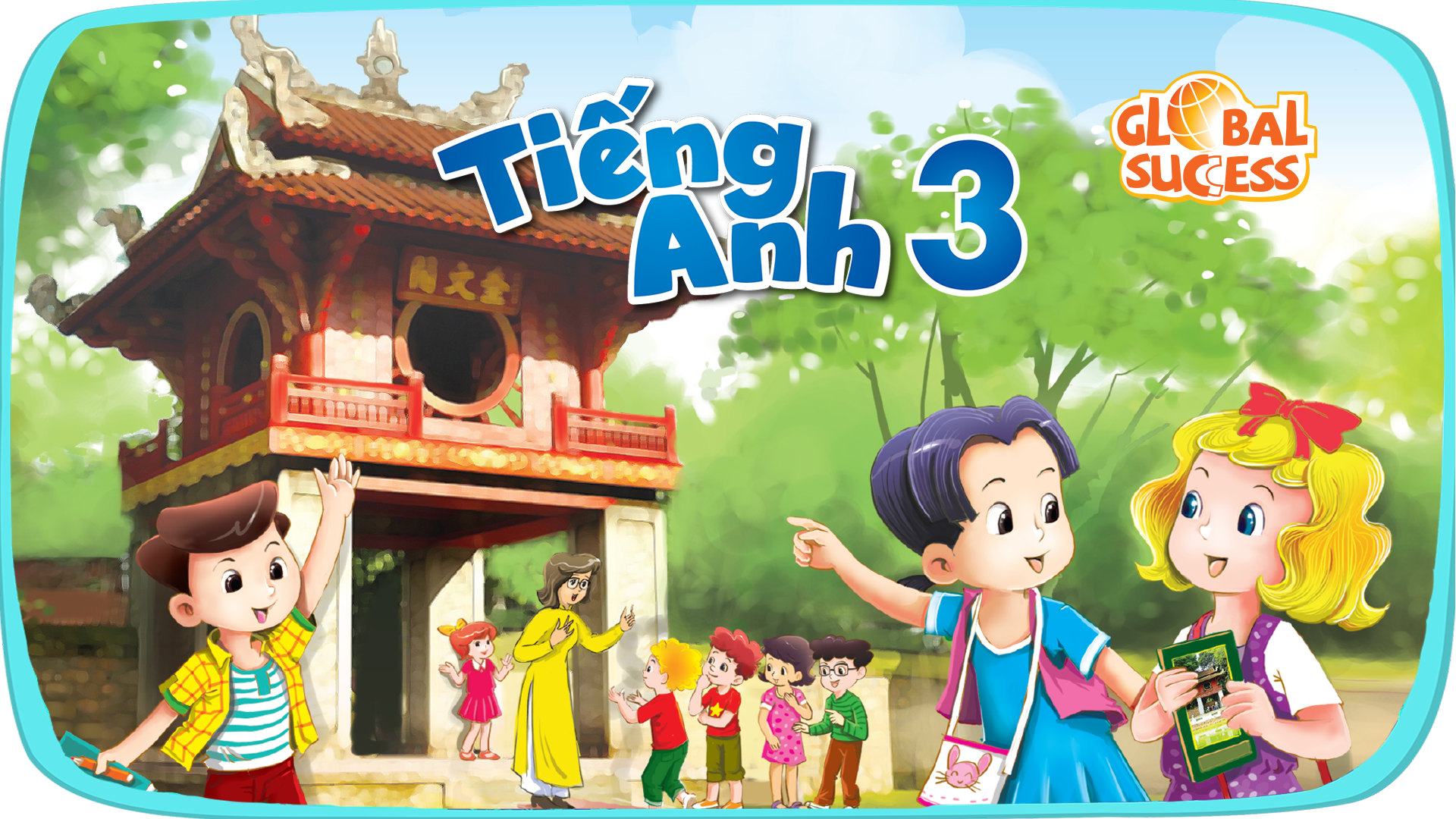 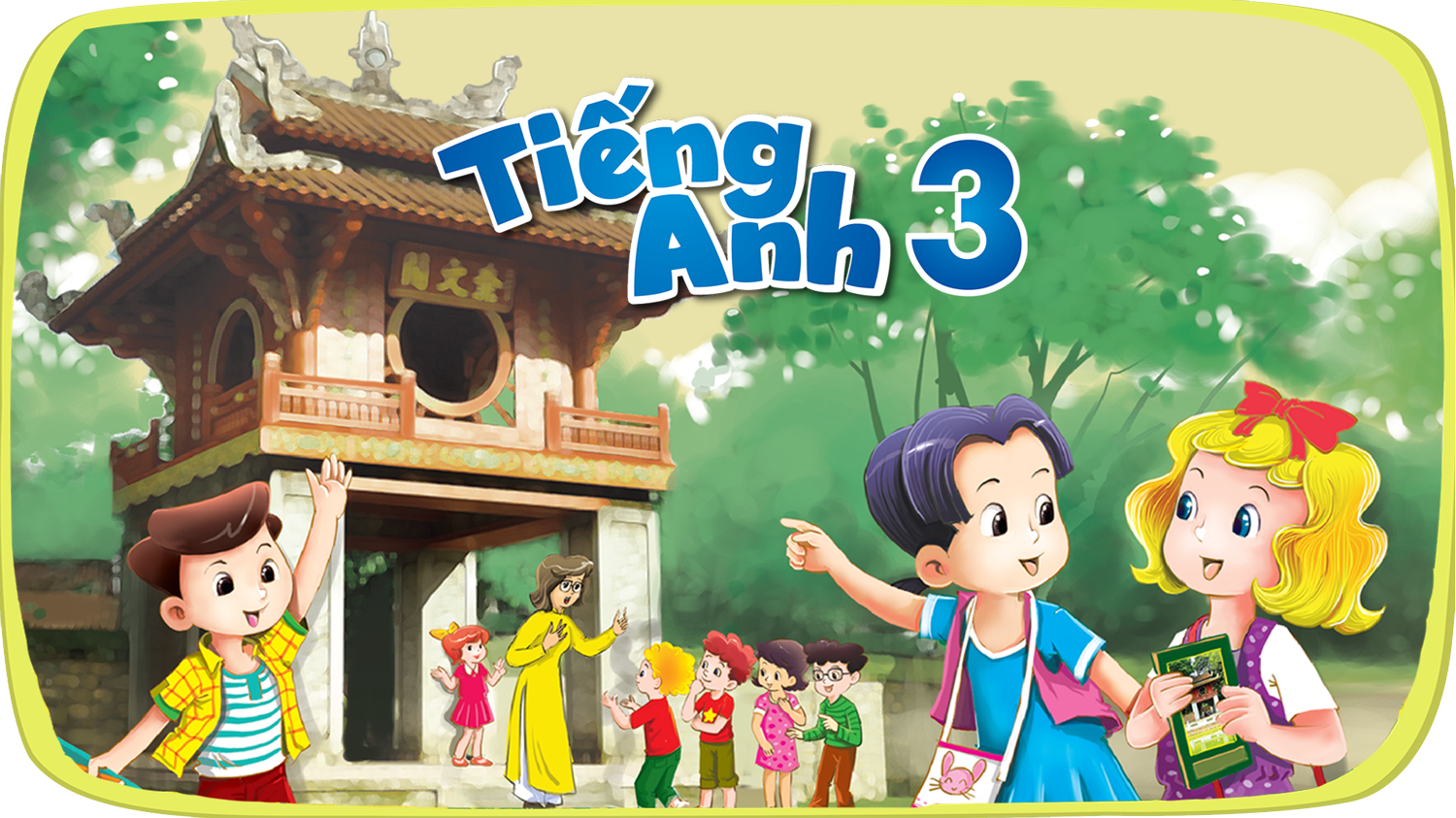 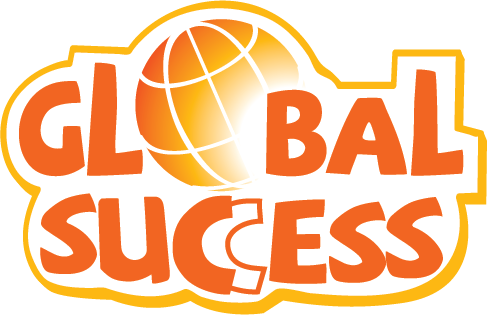 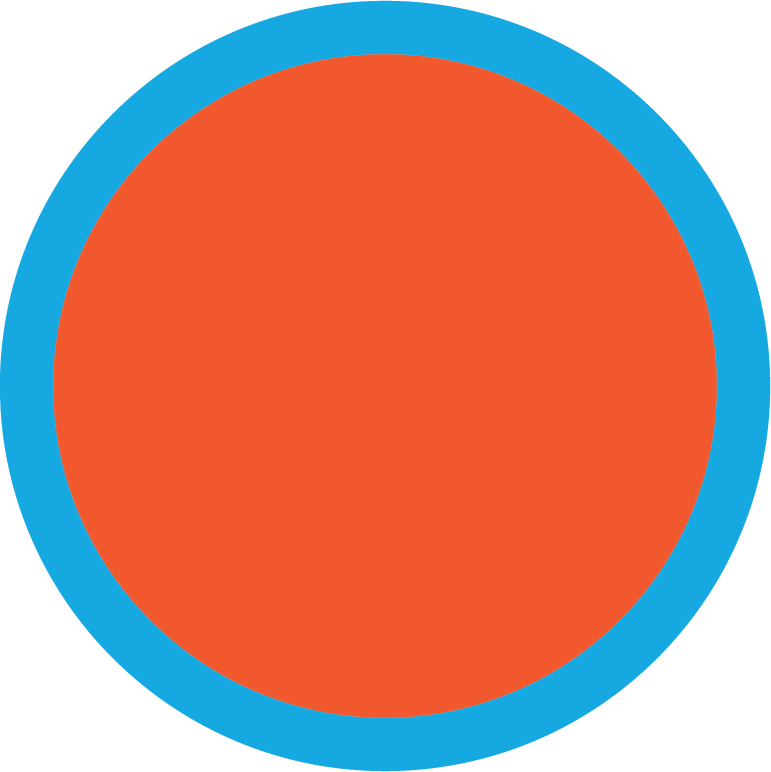 2
Our names
9
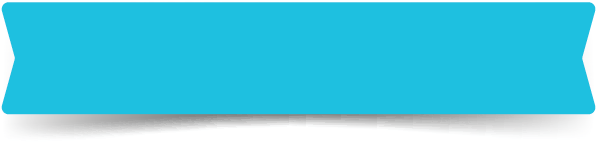 LESSON 1 – PERIOD 2
TABLE OF CONTENTS
01
03
04
05
02
REVIEW
SING WITH ME
LET’S PLAY
PRACTICE
FUN TIME
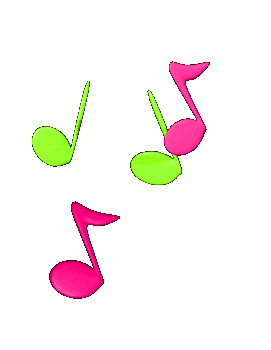 01
SING with ME
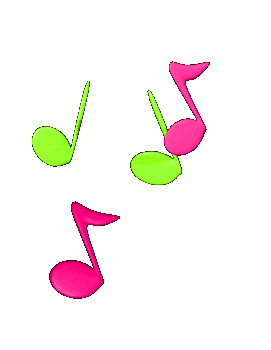 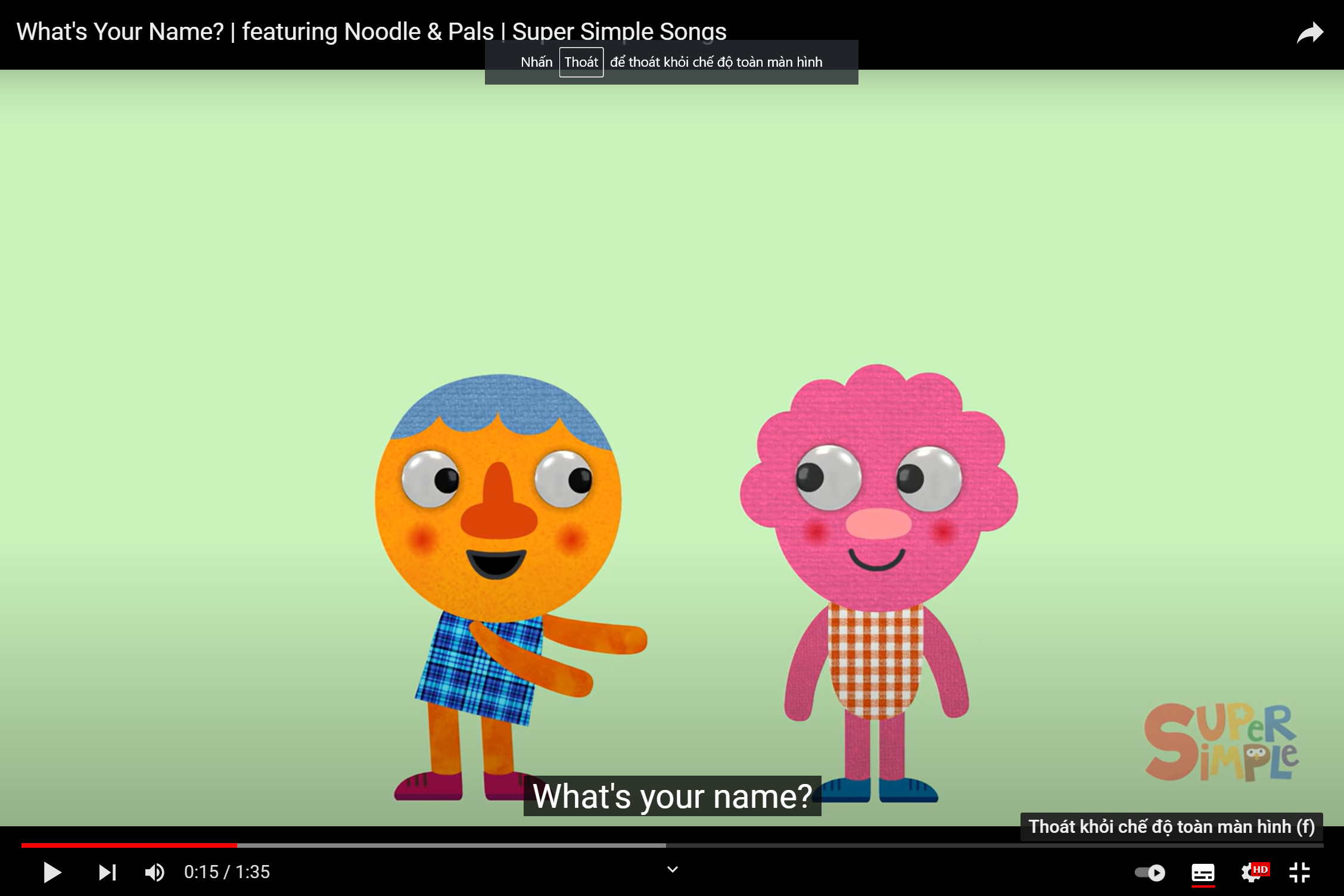 [Speaker Notes: https://www.youtube.com/watch?v=zMdq9jSaNLg]
02
REVIEW
I’m Nam. 
What’s your name?
Hello!
My name’s Lucy.
Hi!
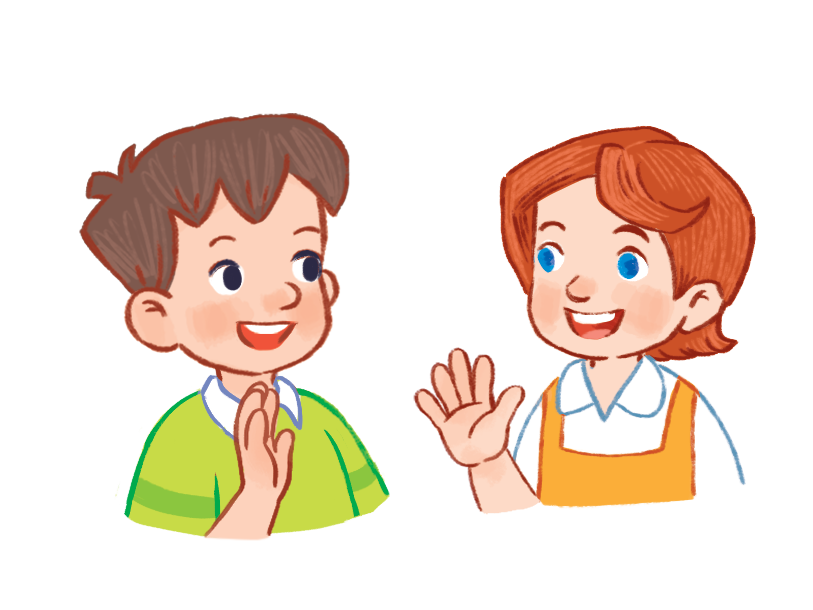 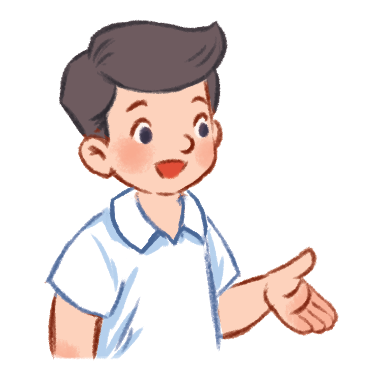 I’m Nam. 
What’s your name?
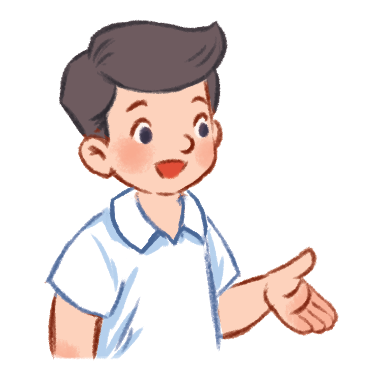 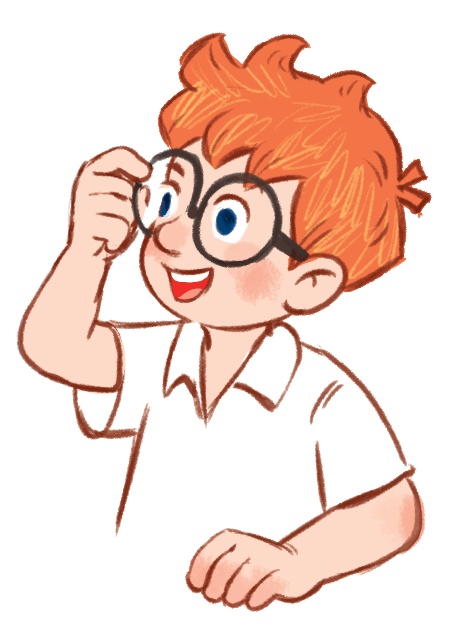 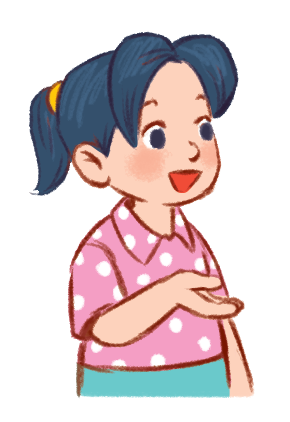 My name’s …….
Mai
Ben
What’s your name?
My name’s …….
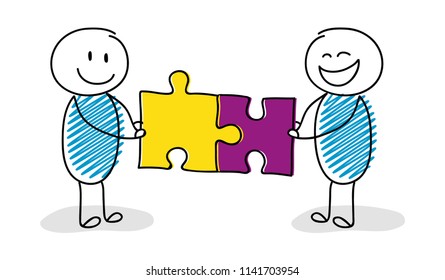 Work in pairs, ask and answer about names, using the model sentences.
Pair work
03
PRACTICE
ACTIVITY 4
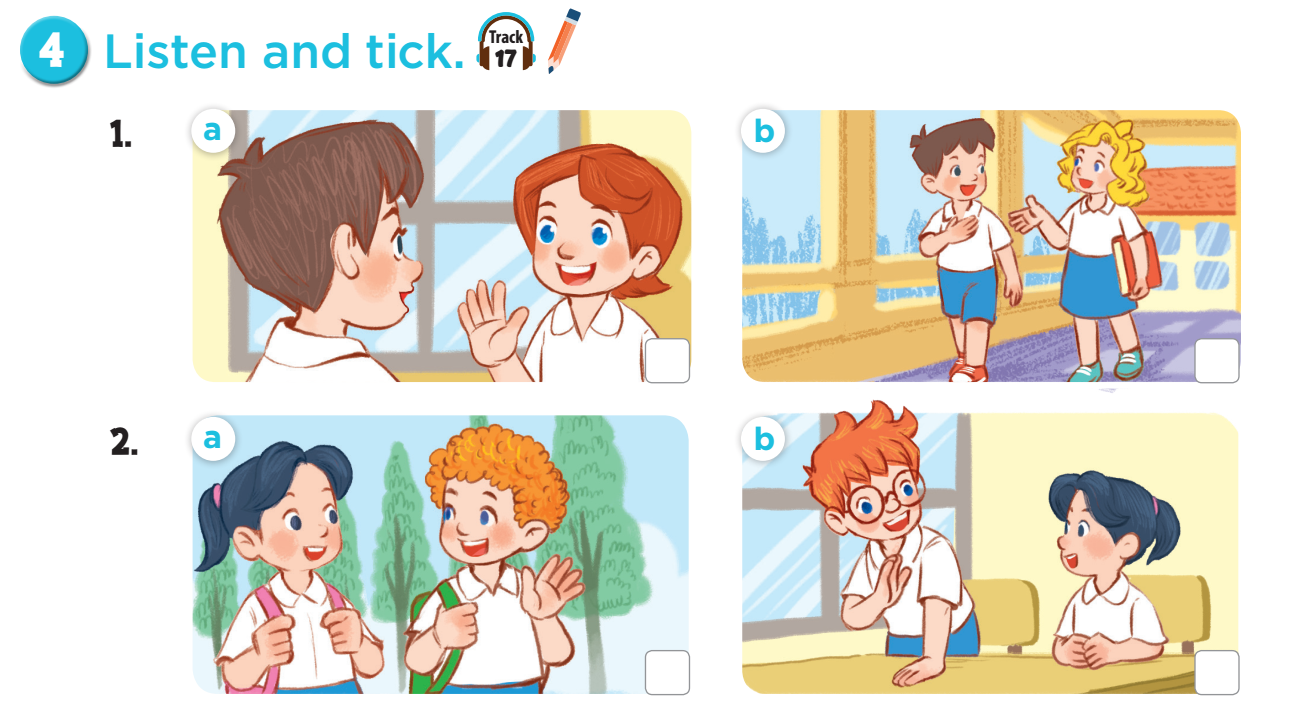 Ask and answer questions.
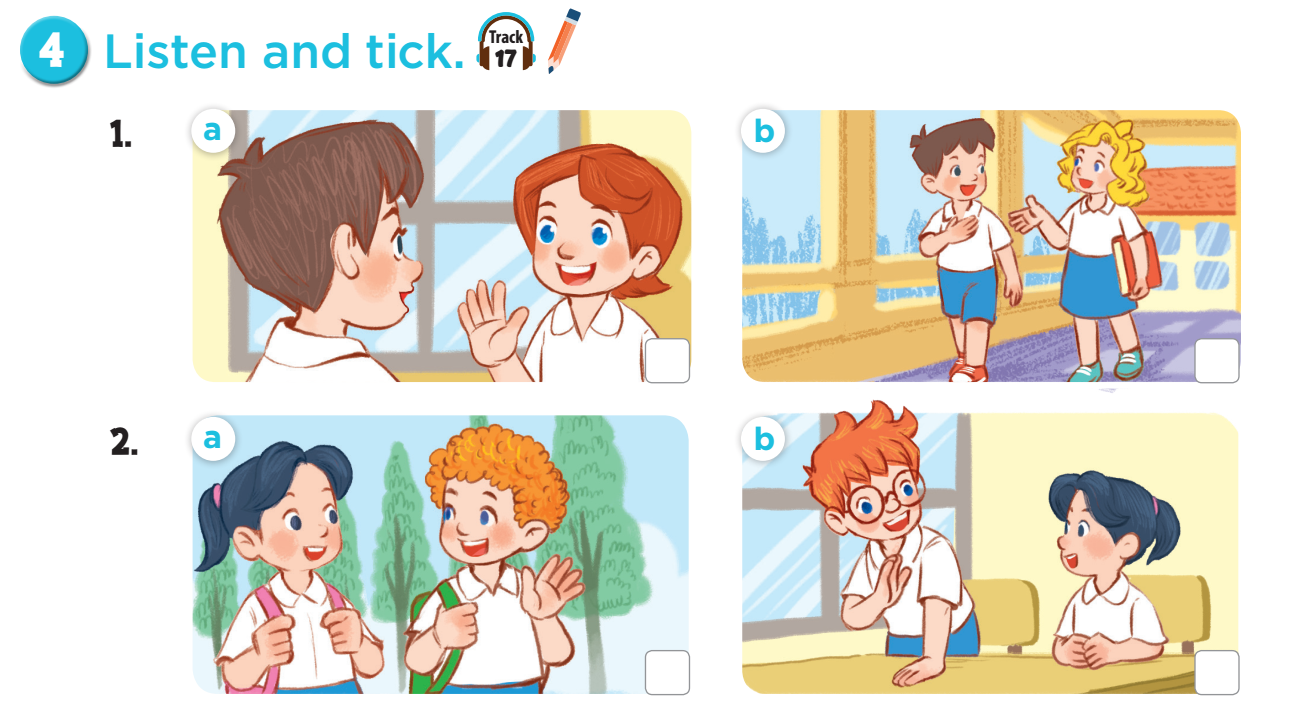 [Speaker Notes: Ask pupils some questions about Activity: How many pictures are there? Who can you see? What are they doing?]
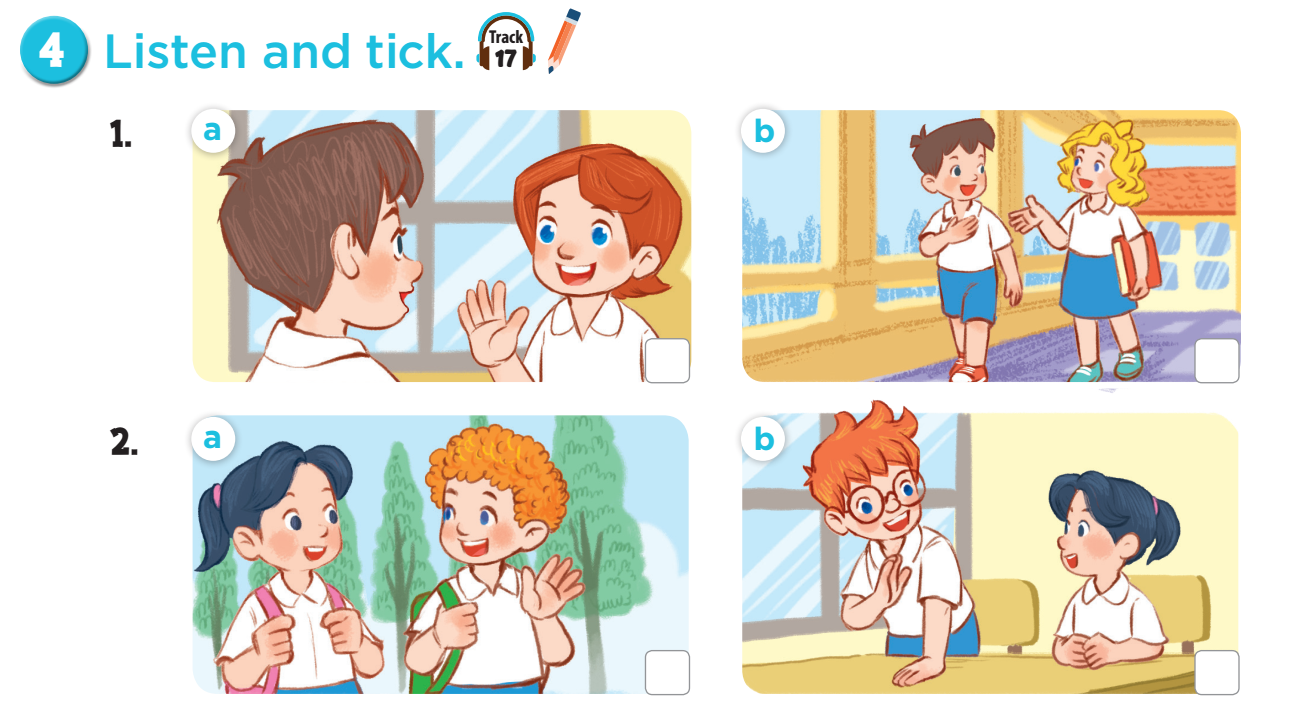 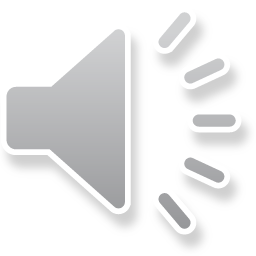 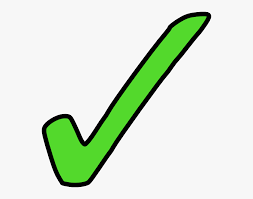 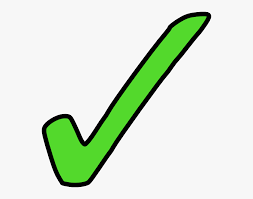 ACTIVITY 5
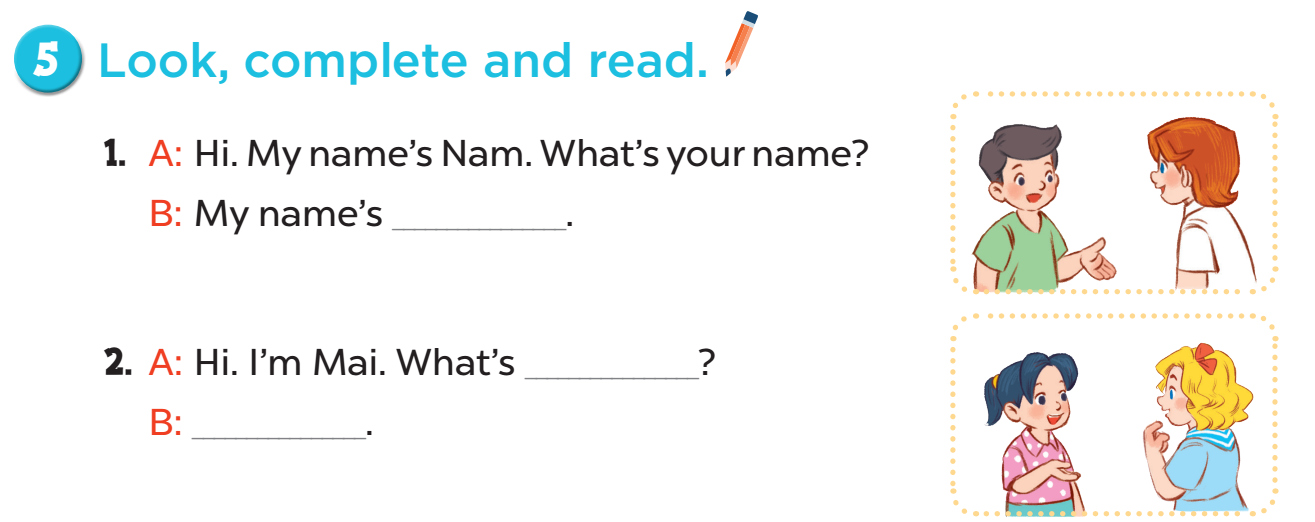 Lucy
your name
My name’s Mary
04
LET’S PLAY
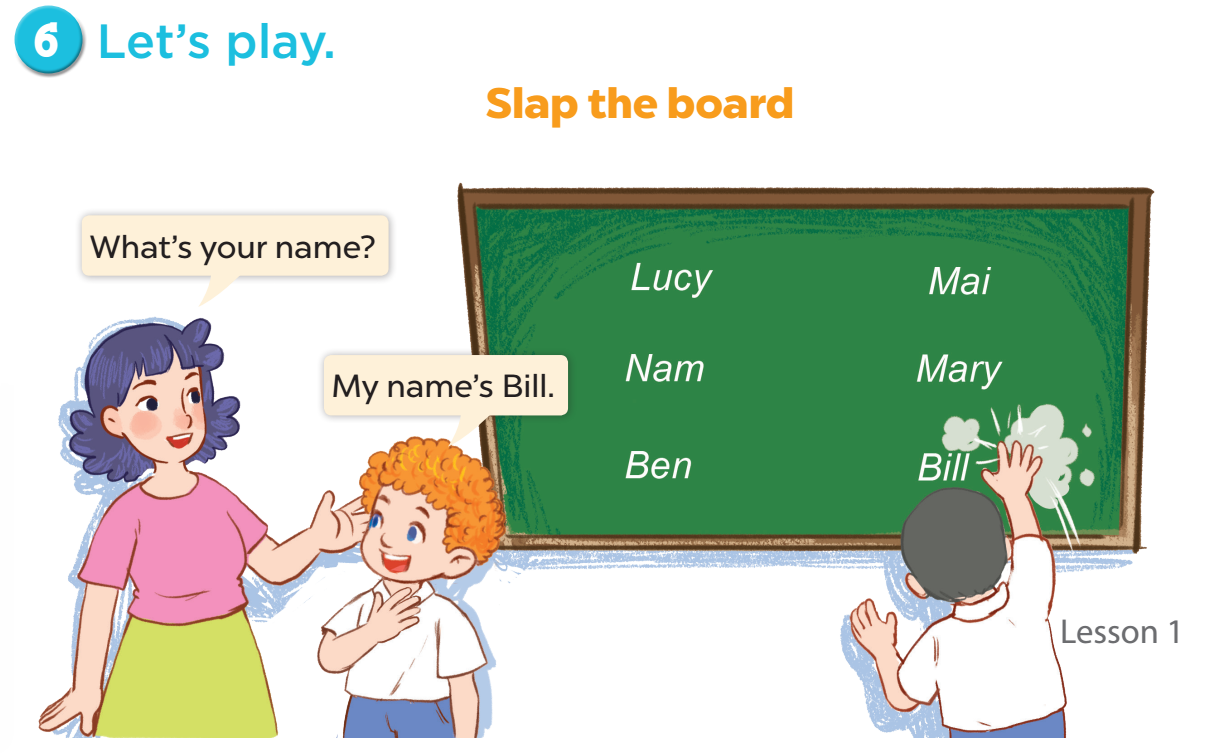 05
FUN TIME
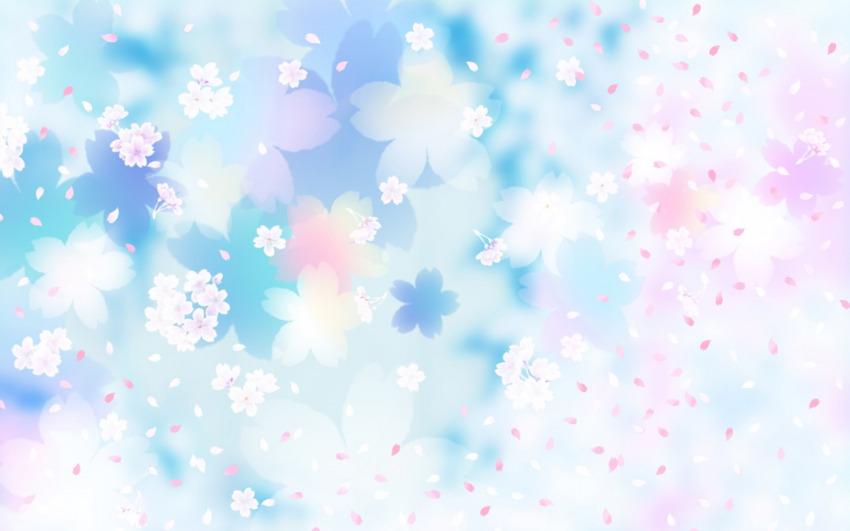 Hello.
My name’s …….
5
2
8
1
SPIN
10
-3
9
10
1
3
7
-5
[Speaker Notes: 12 Segments]
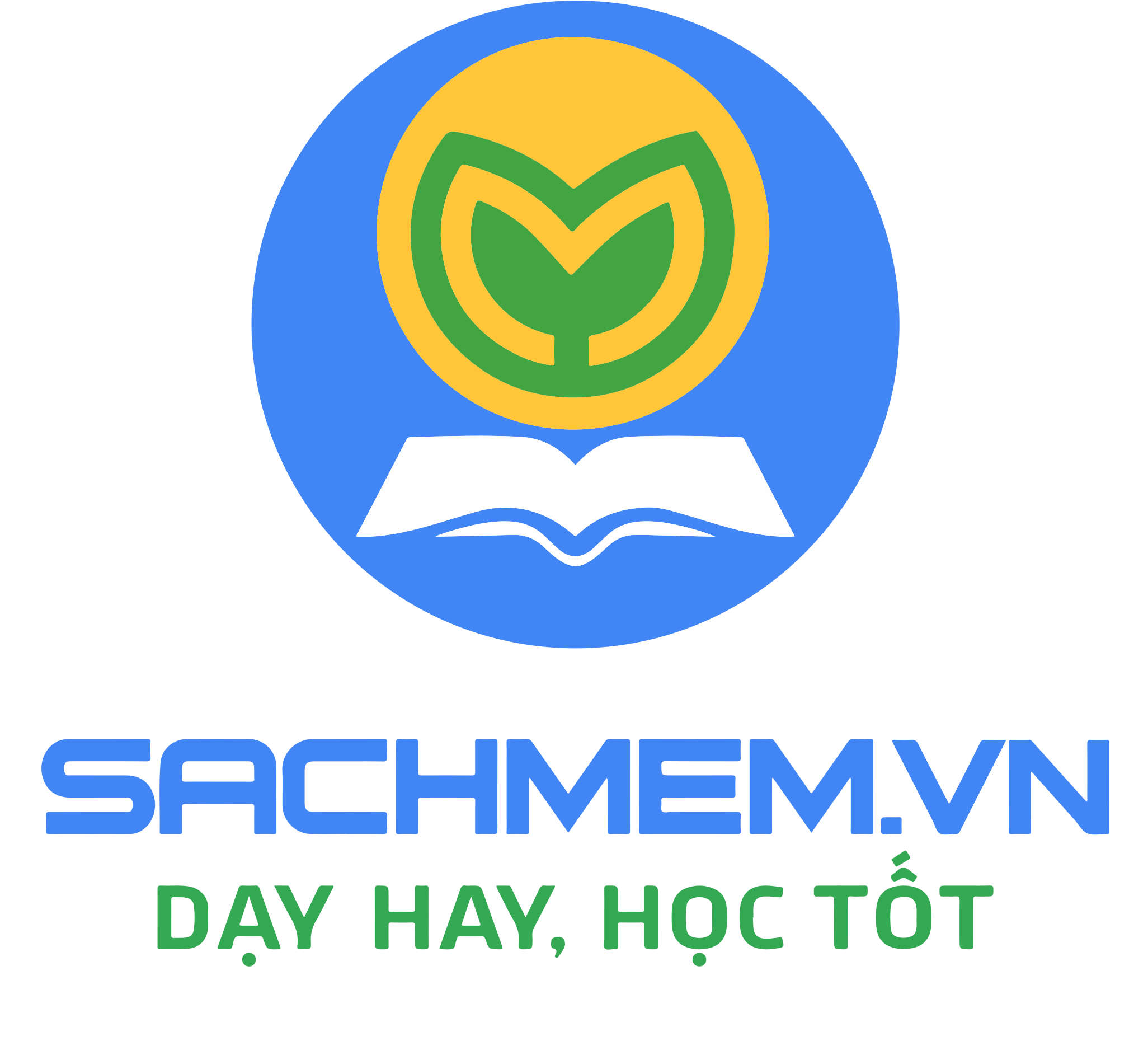 Website: sachmem.vn
Fanpage: www.facebook.com/sachmem.vn
Youtube: Sách Mềm